СЕМЬЯ
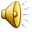 « Плохо человеку, когда он один, 
 горе одному, один не воин».
                                      В.В.Маяковский.
СЕМЬЯ ПОМОГАЛА ЧЕЛОВЕКУ
Появиться 
     на свет,
Вырасти,
Жить.
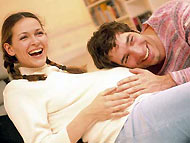 На протяжении всей истории человечества вне семьи было невозможно не только нормальное существование, но даже физическое выживание.
Мог ли человек в древние времена прожить один?

Зачем ему нужна была семья?
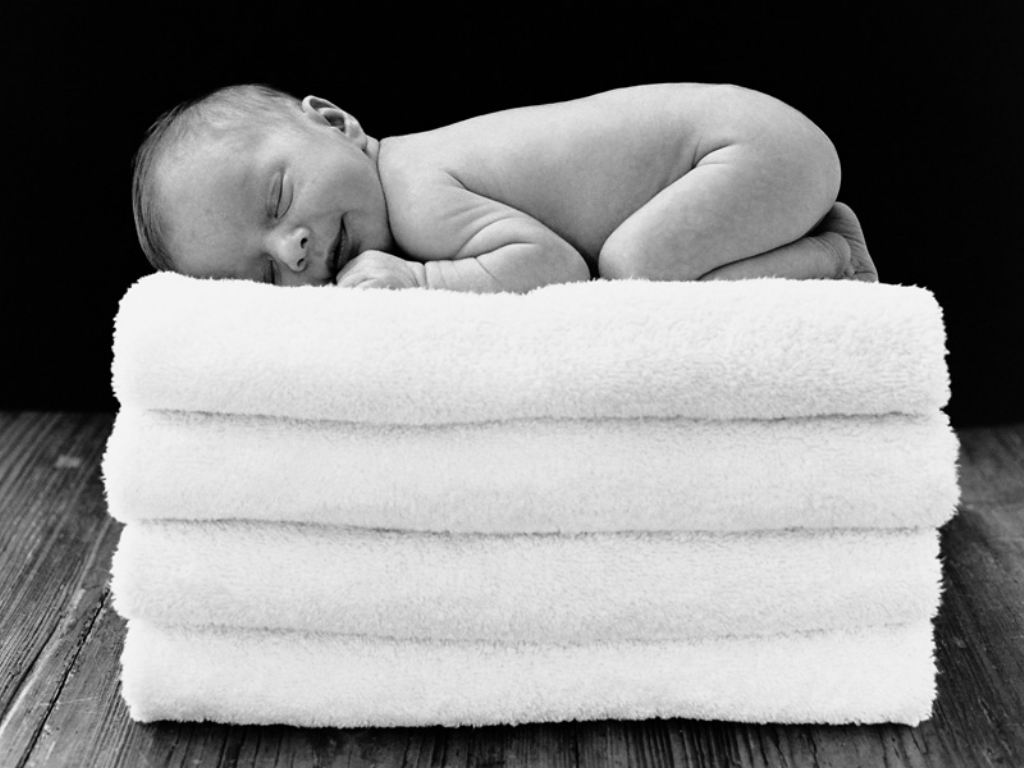 Семья - это то от чего ты улыбаешься, даже когда устал.
И в сегодняшнем цивилизованном мире, люди все равно стремятся держаться вместе, уживаться друг с другом, несмотря на связанные с этим трудности.
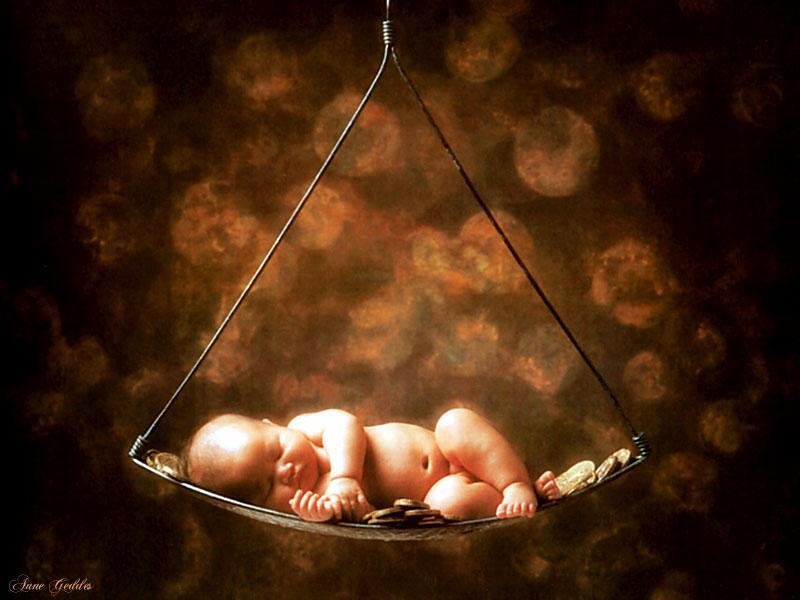 „Я не знаю что я должен делать в этом Мире.“
Человека без семьи трудно считать вполне счастливым.
Спецификой семейного воспитания является «многомерность» жизни семьи, широта и многогранность влияний, условий, которые будучи созданы осмысленно и целенаправленно, могут стать основой всестороннего развития личности.
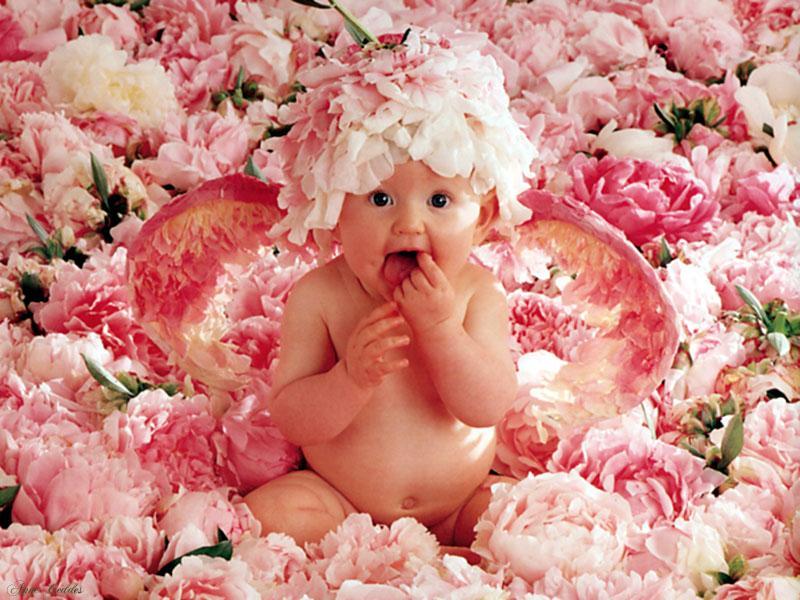 СЕМЬЯ - ЭТО
И трудовой коллектив,
И моральная опора,
И высшие человеческие привязанности (любовь, дружба),
И пространство для отдыха,
И школа доброты,
И многообразная система отношений с родителями, братьями, сестрами, родными и знакомыми.
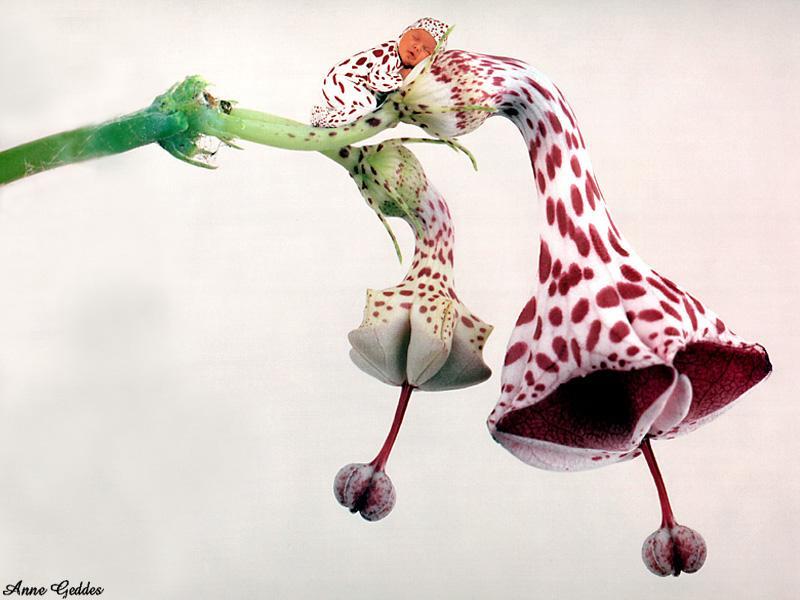 Мораль и вкусы,
манеры и привычки,
мировоззрение и убеждения,
характер и идеалы
- основы всего этого закладываются в семье.
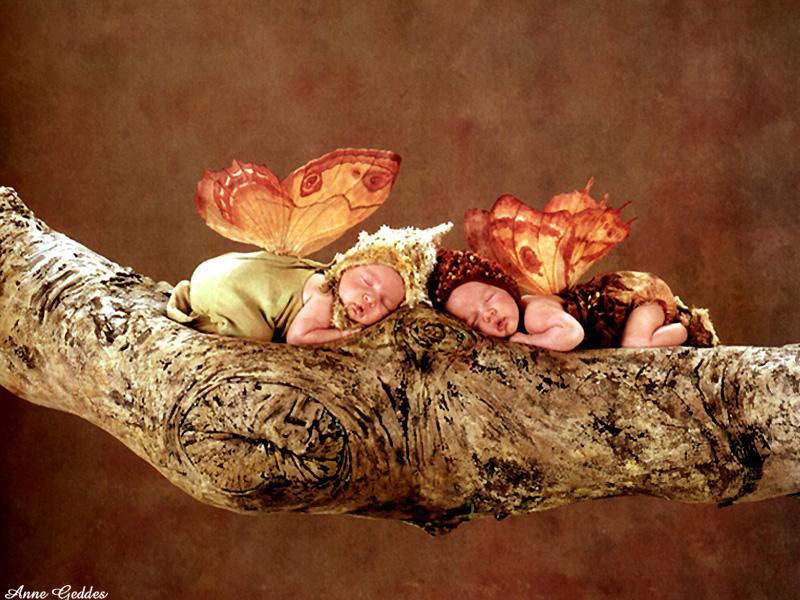 Малая социальная группа, основанная на любви, брачном союзе и родственных отношениях; объединенная общностью быта и ведением хозяйства, правовым и нравственными отношениями, рождением и воспитанием детей.
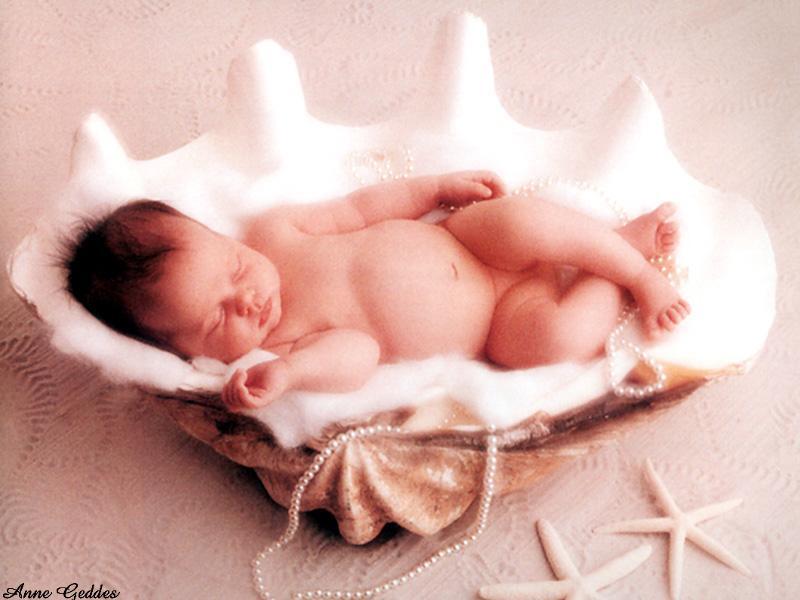 Важнейшие функции семьи
Воспитательная,
Хозяйственно-бытовая,
Экономическая,
Социально-статусная,
Психотерапевтическая,
Репродуктивная,
Сексуально-эротическая,
Духовное общение,
Досуговая.
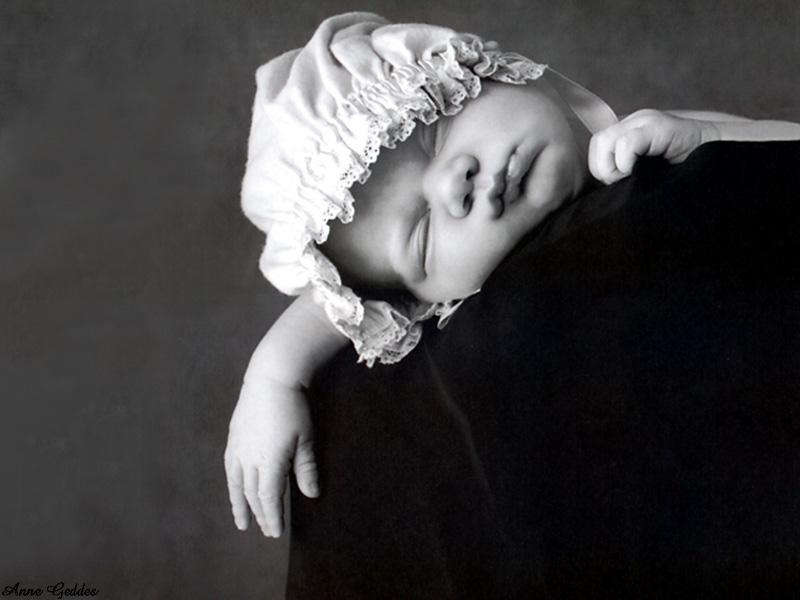 В жизнедеятельности современной семьи первостепенное значение приобретают функции, связанные с общением, взаимопомощью, эмоциональными отношениями супругов, родителей и детей.
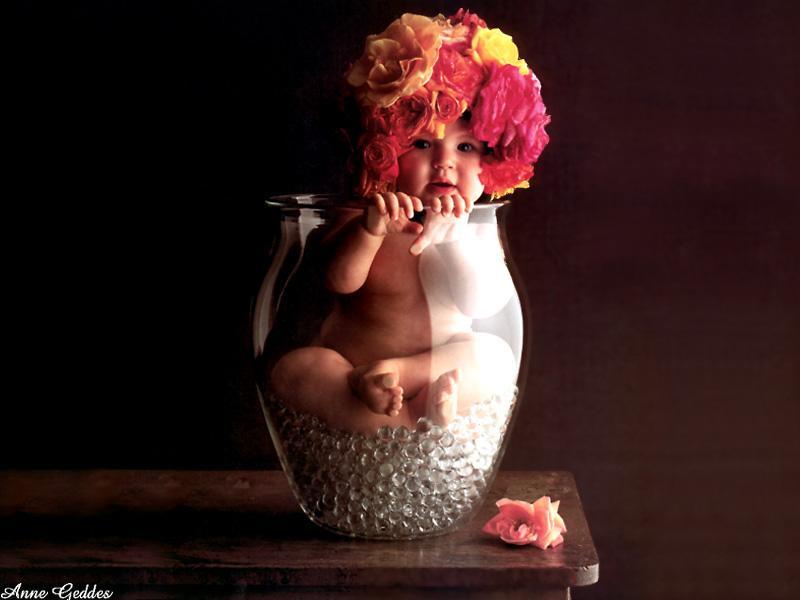 Семья будет охранять тебя 
от 
всех 
бед
Основные требования, предъявляемые обществом к семье.
Создание условий для всестороннего развития личности
Эмоциональная поддержка престарелых родителей
Воспитание детей и подростков, основанное на любви и доверии.
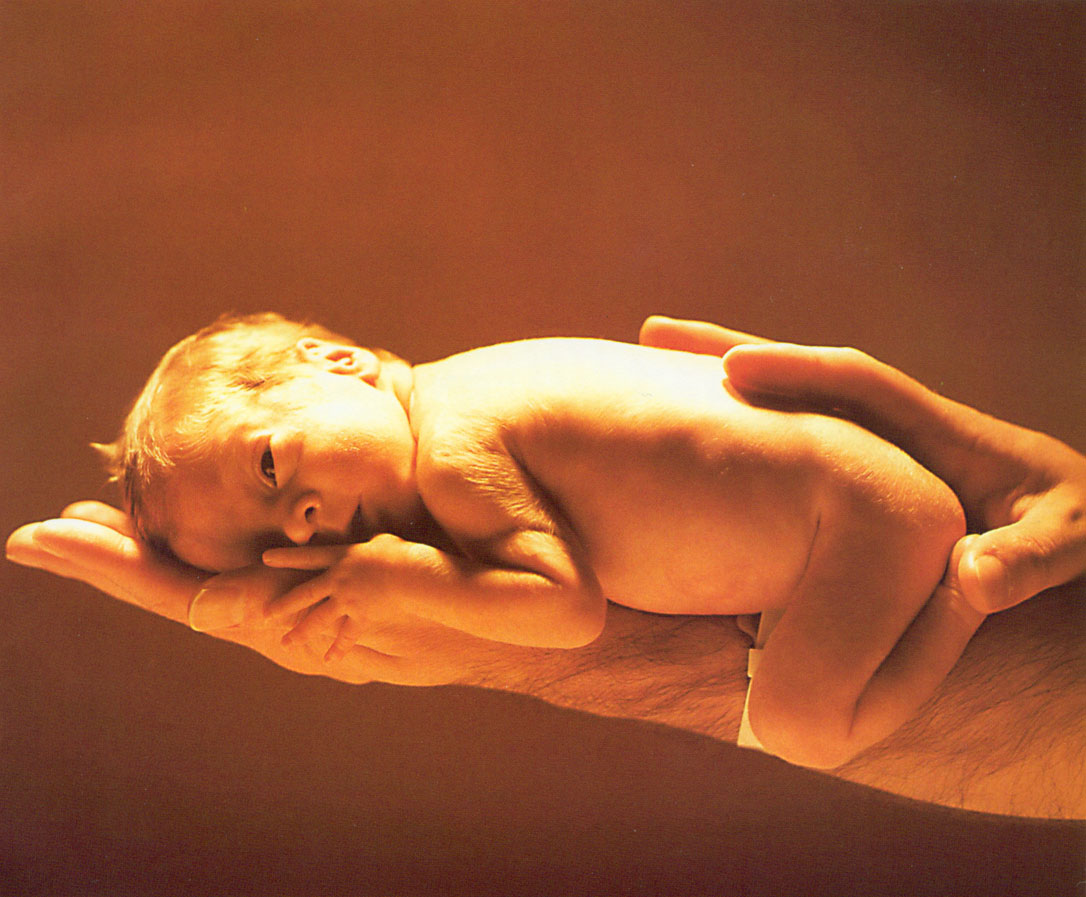 Семья для ребенка – это место его рождения и становления
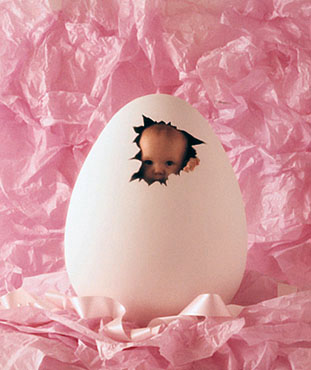 Именно в семье ребенок получает азы знаний об окружающем мире, а  в дальнейшем и саму культуру.
Семья это определенный морально-психологический климат, это школа отношений с людьми.
Именно в семье складываются представления ребенка о добре и зле, о порядочности, об уважительном отношении к материальным и духовным ценностям.
С близкими людьми в семье он переживает чувства любви, дружбы, долга, ответственности, справедливости.
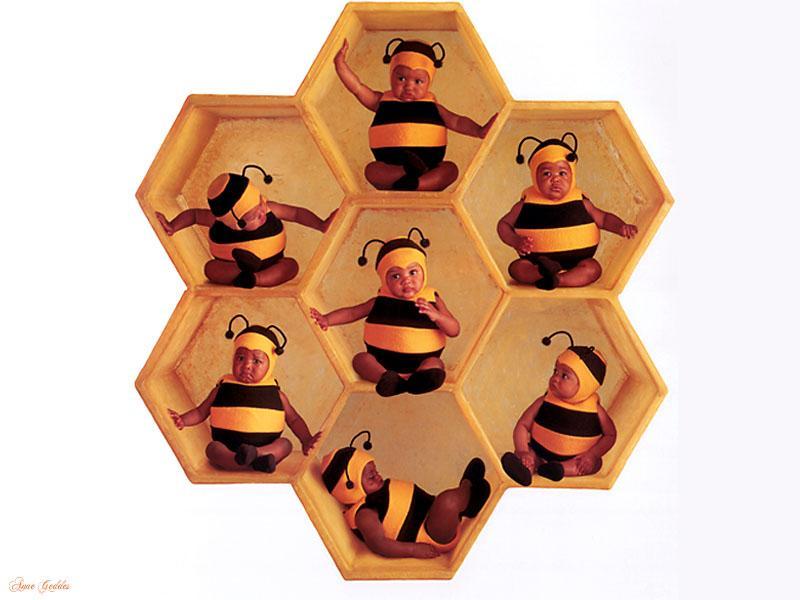 В семье ребенок включается во все жизненно важные виды деятельности-интеллектуальную,познавательную, трудовую,общественную,игровую, творческуюи другие.
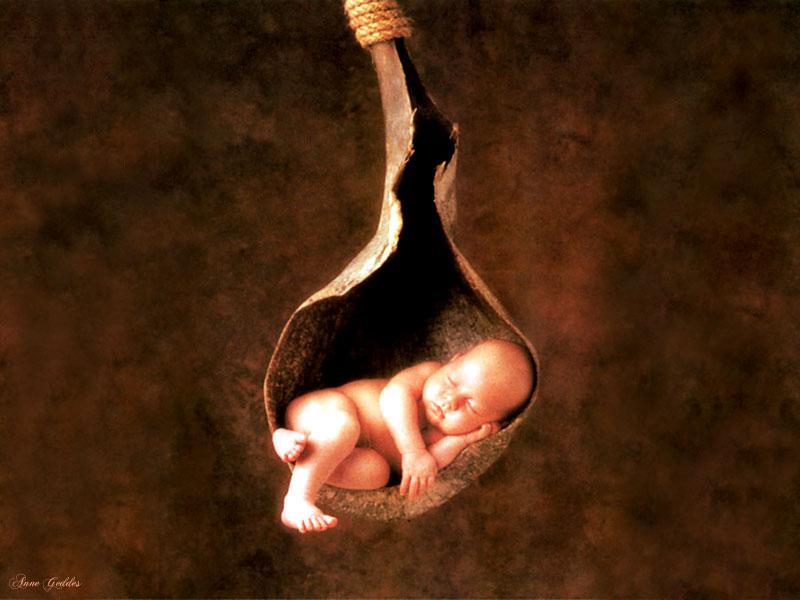 Особенностью семейного воспитания является то, что оно органично сливается со всей жизне-деятельностью человека
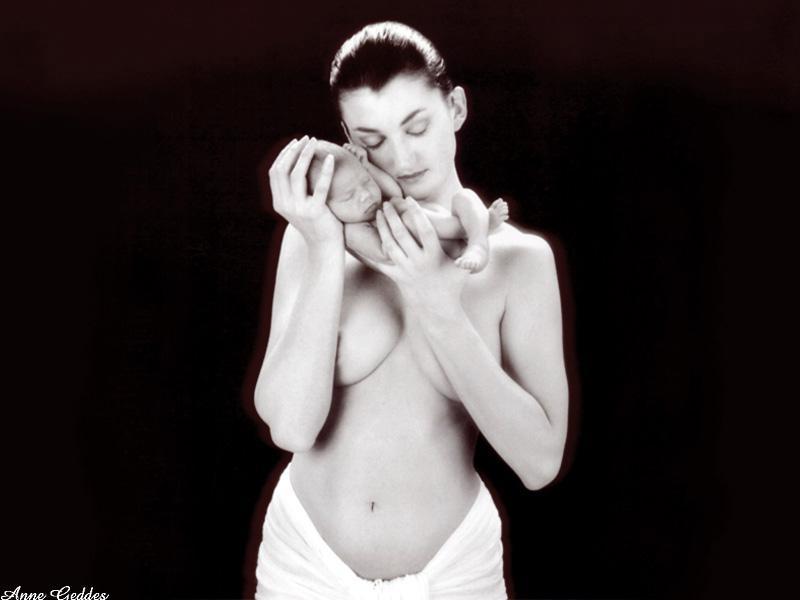 МЫ С ВАМИ -РОДИТЕЛИ
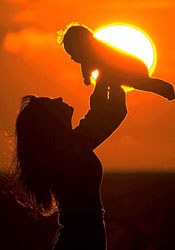 И в наших силах помочь своему ребенку вырасти добрым, умным, активным, сильным, смелым, храбрым, 
ответственным, творческим.
ОДНИМ СЛОВОМ -
ЧЕЛОВЕКОМ !